Samba
Bruno G. Fernandes, Luis Felipe R. Riccordi e Tiago M. Costa.
Turma: 3M
História
O samba surgiu da mistura de estilos musicais de origem africana e brasileira.

"semba“= (umbigada)
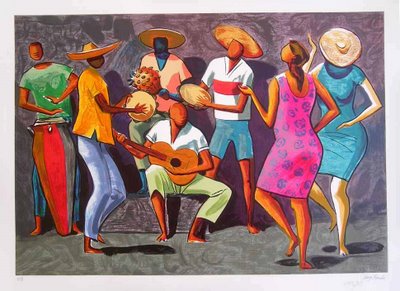 História
Em meados do século XIX, a palavra samba definia diferentes tipos de música introduzidas pelos escravos africanos, sempre conduzida por diversos tipos de batuques (Instrumentos de percussão);

Cada região com suas particularidades.
História
Em meados do século XIX, a palavra samba definia diferentes tipos de música introduzidas pelos escravos africanos, sempre conduzida por diversos tipos de batuques (Instrumentos de percussão);

Cada região com suas particularidades.
História
Segunda metade do século XIX:
As populações negras e mestiças migravam para o Rio de Janeiro (capital);

Povoavam as imediações dos morros (da Conceição, Ladeira da Pedra do Sal e outros);

Surgimento das favelas, comunidades que representavam parte da cultura afro-brasileira.
História
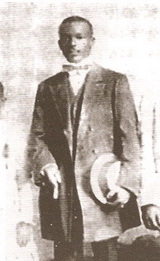 Hilário Jovino Ferreira , “pioneiro do samba”:

Mudou-se para o Rio de Janeiro em 1872;

Fundou blocos de afoxé e ranchos  carnavalescos e o grupo das “Tias Baianas”, (baianas descendentes de escravos).
História
Samba propriamente como gênero musical nasceria no início do século XX, nas casas destas "tias baianas“.
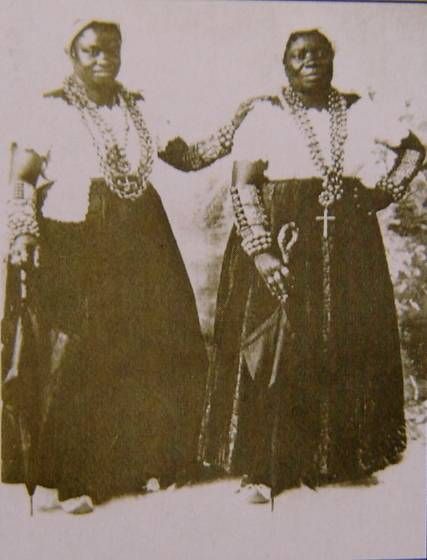 História
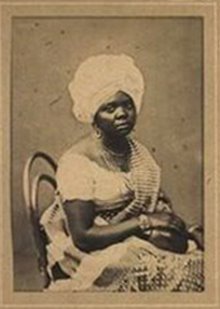 Uma das principais rodas de Samba na época, era as realizadas na casa da Tia Ciata.
Com a intervenção política do prefeito Pereira Passos, formou-se um poderoso grupo de resistência cultural.
Pelo Telefone		(1º samba a ser gravado)composição: Ernesto Joaquim Maria dos Santos, o Donga e Mauro de Almeida. - 1916
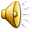 O Chefe da políciaPelo telefone manda me avisarQue na carioca tem uma roleta para se jogar
O Chefe da políciaPelo telefone manda me avisarQue na carioca tem uma roleta para se jogar
Ai, ai, aiDeixe as mágoas pra trás, ó rapazAi, ai, aiFica triste se és capaz e verásAi, ai, aiDeixe as mágoas pra trás, ó rapazAi, ai, aiFica triste se és capaz e verás
Tomara que tu apanhesPra nunca mais fazer issoRoubar amores dos outrosE depois fazer feitiço
Olha a rolinha, Sinhô, SinhôSe embaraçou, Sinhô, SinhôCaiu no lago, Sinhô, SinhôDo nosso amor, Sinhô, SinhôPorque este samba, Sinhô, SinhôÉ de arrepiar, Sinhô, SinhôPõe perna bamba, Sinhô, SinhôMas faz gozar, Sinhô, Sinhô
O Peru me disseSe o Morcego visseNão fazer toliceQue eu então saísseDessa esquisiticeDo disse-me-disse
Mas o Peru me disseSe o Morcego visseNão fazer toliceQue eu então saísseDessa esquisiticeDo disse-me-disse
Ai, ai, aiDeixe as mágoas pra trás, ó rapazAi, ai, aiFica triste se és capaz e verásAi, ai, aiDeixe as mágoas pra trás, ó rapazAi, ai, aiFica triste se és capaz e verás
Queres ou não, Sinhô, SinhôVir pro cordão, Sinhô, SinhôSer folião, Sinhô, SinhôDe coração, Sinhô, SinhôPorque este samba, Sinhô, SinhôÉ de arrepiar, Sinhô, SinhôPõe perna bamba, Sinhô, SinhôMas faz gozar, Sinhô, Sinhô
Samba Baiano
Influenciado pelo lundu e maxixe, com letras simples, balanço rápido e ritmo repetitivo.
 
Samba de roda, final do século XIX: apresenta elementos culturais afro-brasileiros. Com palmas e cantos, os dançarinos dançam dentro de uma roda. O som fica por conta de um conjunto musical, que utiliza viola, atabaque, berimbau, chocalho e pandeiro.
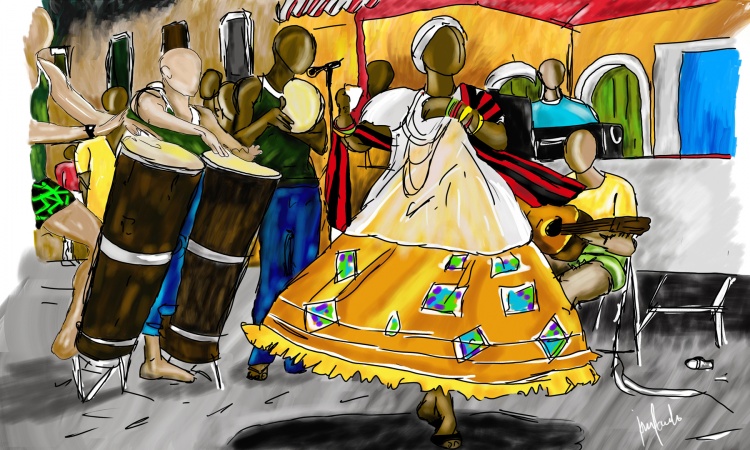 Samba Paulista
Entre os paulistas, o samba ganha uma conotação de mistura de raças. Com influência italiana, as letras são mais elaboradas e o sotaque dos bairros de trabalhadores ganha espaço no samba.
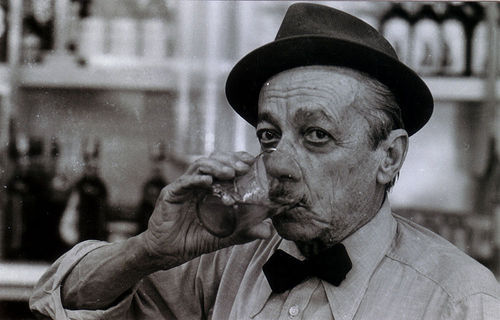 Samba Carioca
O Samba está ligado à vida nos morros, sendo que as letras falam da vida urbana, dos trabalhadores e das dificuldades da vida de uma forma amena e muitas vezes com humor.
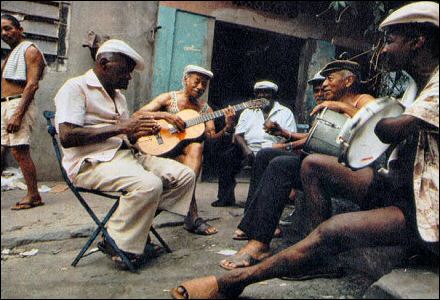 O Dia Nacional do Samba
2 de dezembro é o Dia Nacional do Samba, foi promovido por iniciativa de um vereador baiano, para homenagear Ary Barroso.
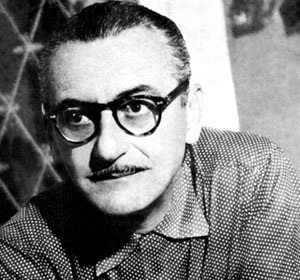 Ary Barroso
Samba Carioca
Primeira escola de Samba – Estácio de Sá;

Fundada por sambistas do morro;

Final da década de 1920.
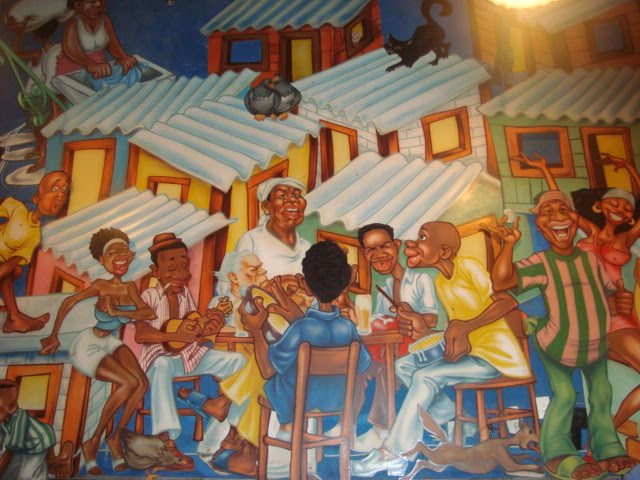 “Nacionalização" do samba carioca:
Por volta de 1930 - as estações de rádio, em plena difusão pelo Brasil, passam a tocar os sambas para os lares.

Reconhecimento do samba no Brasil - Apoio de Getúlio Vargas;

Originam-se os tipos de samba.
Tipos de samba
Samba de Roda - é um estilo musical tradicional afro-brasileiro, associado a uma dança que por sua vez está associada à capoeira. É tocado por um conjunto de pandeiro, atabaque, berimbau, viola e chocalho, acompanhado principalmente por canto e palmas.
Samba-Raiado - uma variante do Samba de Roda e sendo sempre acompanhado por palmas e pelo ruído forte e estridente de pratos de louça raspados com facas de metal.
Samba-Chulado - com melodia mais extensa e mais complexa que o samba de roda
Tipos de samba
Samba-Canção - é um gênero musical originário do samba baseado no Romantismo, também denominado Samba Romântico, influenciado pelas baladas americanas e pelo bolero Mexicano, caracterizando-se como o samba lento e melodioso do Brasil. 
Samba-Corrido - é uma variante do antigo samba existente na Bahia, sem segunda parte, cronologicamente intermediário entre o samba primitivo rural e o moderno samba urbano.
Tipos de samba
Samba-Enredo - é o tipo de samba feito especificamente para o desfile de uma escola de samba.
Samba-Batido -  é uma variante coreográfica do samba existente na Bahia.
Samba de Breque -  estilo de samba cantado com típicas paradas durante a música e as vezes com algumas frases durante as paradas, geralmente cumprimentos e algo bem humorado.
Samba-exaltação - é tipo de samba que exalta as qualidades do país.
Tipos de samba
Samba de Partido-alto - é um tipo de samba onde dois ou mais adversários se desafiam, o desafio é através de versos que não se refiram ao refrão de outras músicas.
Samba-choro - é conhecido também por samba de gafieira, é o samba em há a necessidade do estudo do samba, pois esse tipo de samba é caracterizado por solos durante as músicas, nesse tipo de samba as músicas podem ser cantadas ou não.
Tipos de samba
Samba carnavalesco - Marchinhas e Sambas feitos para dançar e cantar nos bailes carnavalescos. 
Pagode - Rio de Janeiro, década de 1970. Tem um ritmo repetitivo e utiliza instrumentos de percussão e sons eletrônicos. Espalhou-se rapidamente pelo país, graças às letras simples e românticas.
Instrumentos musicais
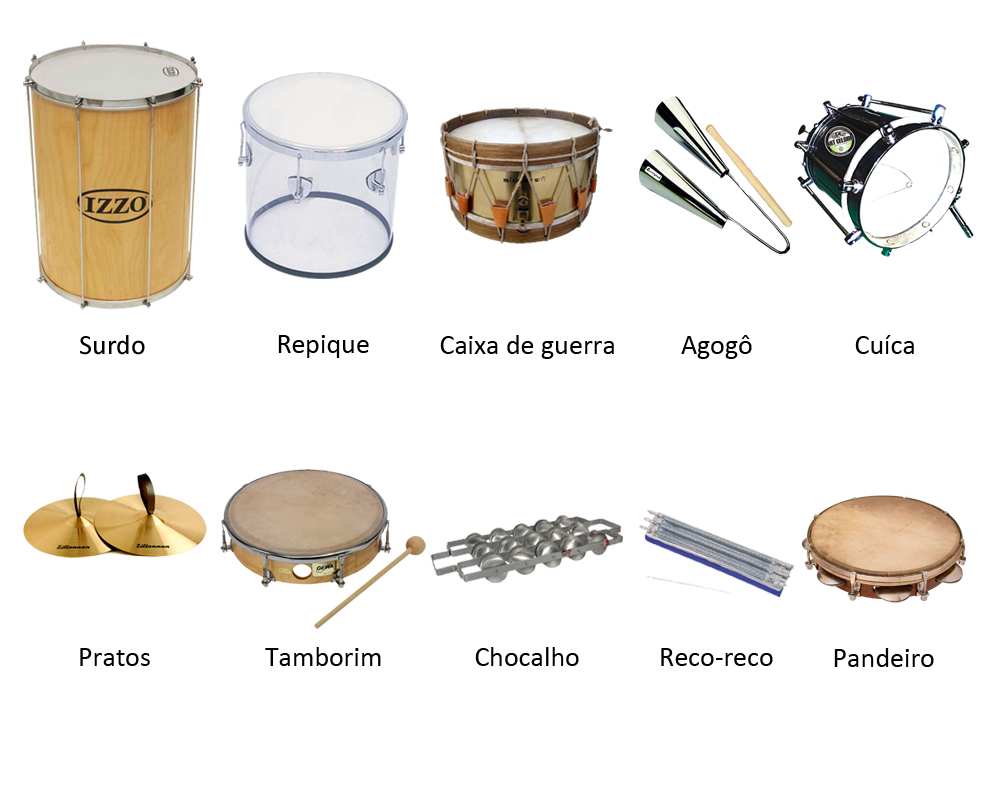 Referências
http://www.rankbrasil.com.br/Recordes/Materias/0LvH/Primeiro_Samba_Gravado_No_Brasil
http://letras.terra.com.br/carmen-miranda/135476/
http://www.academiadosamba.com.br/memoriasamba/artigos/artigo-024.htm
http://www.sambacarioca.com.br/historia-do-samba.html
http://pt.wikipedia.org/wiki/Samba
 http://es-infantadmaria.edu.pt/alunos/trabalhos/8c_0809/artesdiferentes/samba.html
http://www.suapesquisa.com/samba/
http://pt.wikipedia.org/wiki/Samba_de_gafieira
http://www.portalsaofrancisco.com.br/alfa/historia-do-samba/historia-do-samba.php